SUPERINTENDÊNCIA DE ADMINISTRAÇÃO E FINANÇAS
 COORDENADORIA DE ORÇAMENTO, FINANÇAS E CONTABILIDADEUNIDADE DE CONVÊNIO FEDERAL
CLAUDETE VASCONCELOS
INSTITUIÇÃO, ORGANIZAÇÃO E ESTRUTURAÇÃO DOS FAS
ASPECTOS LEGAIS
Lei de Criação do Fundo;
 Decreto de Regulamentação do Fundo;
 Inscrever o FAS no  CNPJ (IN/RFB nº 1183, de 19.08.2011 e IN/RFB nº 1143, de 01.04.2011)
ASPECTOS POLÍTICO-ADMINISTRATIVOS
Definir o Gestor Ordenador de Despesas e o Gestor Financeiro;
Subordinar o Fundo à Secretaria de Assistência Social;
Definir equipe do FMAS
Constituir Unidade Orçamentária;
Instituir Unidade Gestora;
Realizar planejamento orçamentário e financeiro;
Realizar programação financeira e fluxo de caixa;
Realizar execução orçamentária e financeira e contábil
Realizar monitoramento, avaliação e controle;
Prestar Contas ao Conselho em relatórios de fácil compreensão
Prestar contas ao MC por meio do Demonstrativo Sintético Anual de Execução Físico-Financeiro do SUAS
ASPECTOS ORGANIZACIONAIS
OBSERVAÇÕES PARA APLICAÇÃO DOS RECURSOS
CONSTITUIÇÃO FEDERAL
LOAS
Leis relativas à  execução da despesa pública.
NOB SUAS 2012
PNAS
RESOLUÇÃO CIT
PORTARIAS MINISTERIAIS - MC
RESOLUÇÃO CNAS
Exemplos: Resolução CNAS nº 109/2009 - Tipificação Nacional dos Serviços
  Portaria MDS nº 113/2015 – Blocos de Financiamento
   Portaria 124/2017 – Guarda e arquivamento dos processos
ORIENTAÇÕES E CADERNOS
PORTARIA MDS nº 113, DE 10 DE DEZEMBRO DE 2015
Regulamenta o cofinanciamento federal do Sistema Único de Assistência Social - SUAS e a transferência de recursos na modalidade fundo a fundo e dá outras providências

Flexibiliza a utilização dos recursos para os diversos serviços socioassistenciais que compõe cada Bloco de Financiamento otimizando a sua utilização.

Qualifica a gestão orçamentária;
Otimiza a utilização dos recursos – em decorrência da unificação de ações orçamentárias.
A Portaria foi dividida em 9 (nove) Capítulos, seguindo a ordem cronológica das ações desempenhadas, quais sejam:
Capítulo I – Disposições Preliminares;
Capítulo II – Plano de Ação;
Capítulo III – Blocos de Financiamento;
Capítulo IV – Transferências;
Capítulo V – Execução;
Capítulo VI – Reprogramação;
Capítulo VII – Prestação de Contas;
Capítulo VIII – Disposições Transitórias; e
Capítulo IX – Disposições Gerais.
PLANO DE AÇÃO
O Plano de Ação será disponibilizado ao preenchimento por meio de Portaria da Secretaria Nacional de Assistência Social - SNAS, preferencialmente até o final do exercício anterior ao de referência.
Será concedido o prazo de 60 dias para preenchimento por parte do gestor e 30 dias, a contar do término do prazo do gestor, para o Conselho enviar seu parecer.
Transcorrido o prazo destinado ao preenchimento do Plano de Ação e da respectiva avaliação do Conselho de Assistência Social sem que todo o ciclo de preenchimento tenha ocorrido, a SNAS suspenderá o repasse dos recursos dos Blocos de Financiamento disciplinados nos incisos I a IV do art. 7º e de Programas e Projetos, do exercício de referência do respectivo Plano de Ação, até que a pendência seja sanada, com o parecer favorável do Conselho de Assistência Social.
As transferências dos recursos referente às competências do exercício de preenchimento do Plano ficam asseguradas do início do exercício até o término do período de preenchimento e aprovação do Plano de Ação.
OS BLOCOS DE FINANCIAMENTO
2 Blocos - Serviços
Programas
BLOCO DA PROTEÇÃO SOCIAL BÁSICA
BLOCO DA PROTEÇÃO SOCIAL ESPECIAL
Exemplos: 
Programa Primeira Infância no SUAS /Criança Feliz  
Acessuas Trabalho
BPC na Escola
AEPETI
2 Blocos – Gestão
BLOCO DA GESTÃO DO SUAS
BLOCO DA GESTÃO DO PROGRAMA BOLSA FAMÍLIA E DO CADASTRO ÚNICO
TRANSFERÊNCIAS DE RECURSOS
Os recursos do cofinanciamento federal são depositados e geridos em conta bancária específica, aberta pelo FNAS, e enquanto não empregados na sua finalidade, serão automaticamente aplicados em fundos de aplicação financeira de curto prazo, com resgates automáticos.
Não é permitida a aplicação de recursos em conta centralizadora ou qualquer outro mecanismo semelhante, sob pena de devolução de recursos ao FNAS.
Os entes serão responsáveis pela boa e regular utilização do recurso, devendo, sempre quando solicitados, encaminhar informações, documentos ou realizar devolução de recursos à União, nos casos de comprovada irregularidade na execução dos serviços, programas e projetos, inclusive por meio das entidades e organizações de assistência social, ou de irregularidade na apuração dos índices de gestão, conforme o caso.
PORTARIA MC Nº 580, DE 31 DE DEZEMBRO DE 2020
Dispõe sobre as transferências de recursos pelo Ministério da Cidadania, na modalidade fundo a fundo, oriundos de emenda parlamentar, de programação orçamentária própria e outros que vierem a ser indicados no âmbito do Sistema Único de Assistência Social - SUAS e dá outras providências.

Estabelece mudanças sobre as transferências de recursos. 

Essa normativa revoga a Portaria do Ministério de Desenvolvimento Social (MDS) 2.601/2018, destaque no processo de execução dos recursos do cofinanciamento federal.
EXECUÇÃO DOS RECURSOS
A execução financeira dos recursos do cofinanciamento federal deve ser compatível com a Tipificação Nacional dos Serviços Socioassistenciais, com os respectivos Plano de Assistência Social e Plano de Ação, e demais normativos que os regem.
Os recursos dos Blocos de Financiamento referentes aos serviços podem ser utilizados para qualquer serviço do respectivo Bloco, desde que sejam asseguradas as ofertas das ações pactuadas, dentro dos padrões e condições normatizadas.
REPROGRAMAÇÃO DE SALDOS
Os saldos referentes aos Blocos/Programas, existentes em 31 de dezembro de cada ano, poderão ser reprogramados para o exercício seguinte e deverão ser utilizados na forma dos normativos específicos que os regem, desde que tenha garantido o atendimento dos serviços.
No caso de descontinuidade na execução dos serviços, acarretará a devolução do valor equivalente às parcelas mensais do período verificado.
Para apuração do valor a ser reprogramado deve-se aplicar a seguinte fórmula:
Verificar, por meio de extrato bancário em 31.12, o saldo constante em cada conta recebedora de recursos do FNAS;
REPROGRAMAÇÃO DE SALDOS
b) Subtrair os valores inscritos em Restos a Pagar, ou seja, os comprometidos, e ainda os valores em trânsito referente a ordens de pagamento ;
c) O resultado da operação é o valor passível de reprogramação.
Incorporação ao orçamento
Para aplicação dos valores reprogramados será necessário a sua incorporação ao orçamento do Fundo Municipal de Assistência Social a título de crédito adicional com a justificativa de superávit financeiro conforme previsto nos artigos 41 e 43 da Lei nº 4.320/64.
PRESTAÇÃO DE CONTAS
O dever de prestar contas é uma obrigação inerente a qualquer administrador público, conforme preconizado no Art. 70, parágrafo único da Constituição Federal. 

Art. 70. A fiscalização contábil, financeira, orçamentária, operacional e patrimonial da União e das entidades da administração direta e indireta, quanto à legalidade, legitimidade, economicidade, aplicação das subvenções e renúncia de receitas, será exercida pelo Congresso Nacional, mediante controle externo, e pelo sistema de controle interno de cada Poder.
Parágrafo único. Prestará contas qualquer pessoa física ou jurídica, pública ou privada, que utilize, arrecade, guarde, gerencie ou administre dinheiros, bens e valores públicos ou pelos quais a União responda, ou que, em nome desta, assuma obrigações de natureza pecuniária.(Redação dada pela Emenda Constitucional nº 19, de 1998)
PRINCIPAIS CONSTATAÇÕES DOS ÓRGÃOS DE CONTROLE REFERENTES À EXECUÇÃO DE RECURSOS
Licitação (ausência de formalização de processo licitatório, fracionamento de despesas, utilização equivocada de modalidade, fragilidade na cotação de preços);
Fragilidade na guarda e controle de materiais e documentos;
Ausência de instrumento contratual para o repasse de recursos para entidade executora;
Recursos sem aplicação financeira;
Falta de reprogramação de recursos não utilizados em exercícios anteriores;
Realização de despesas inelegíveis.
ASPECTOS IMPORTANTES QUANTO A PRESTAÇÃO DE CONTAS
Os recursos dos Blocos de Financiamento da Proteção Social Básica, Proteção Social Especial, dos Programas e dos Projetos terão suas Prestações de Contas registradas no Demonstrativo Sintético, em sistema informatizado, cujos dados deverão ser lançados pelos gestores e submetidos à manifestação do Conselho de Assistência Social competente, quanto ao cumprimento das finalidades dos recursos.
O Demonstrativo será disponibilizado ao preenchimento por meio de Portaria da SNAS, preferencialmente até o final do primeiro semestre do exercício subsequente ao de referência da prestação de contas.
Será concedido o prazo de 60 dias para preenchimento do gestor e 30 dias, a contar do término do prazo do gestor, para que o Conselho envie o seu parecer.
Transcorrido o prazo destinado ao preenchimento do Demonstrativo e da respectiva avaliação do Conselho de Assistência Social, serão considerados omissos no dever de prestar contas, os gestores que não enviarem a prestação de contas eletronicamente por intermédio do preenchimento do Demonstrativo e do Parecer do Conselho ou em meio físico com a apresentação da documentação comprobatória dos gastos e do Parecer do Conselho.
PORTARIA 124 DE 29 de JUNHO DE 2017
Regulamenta procedimentos de arquivamento e guarda documental e ao arquivamento dos processos e documentos comprobatórios de despesas realizadas com recursos federais transferidos a Estados, Municípios e ao Distrito Federal na modalidade fundo a fundo, no âmbito da Assistência Social.
Gestão e guarda de documentos
Promover a segurança da gestão orçamentária, financeira e contábil.
Promover a Transparência da execução financeira
Facilitador da Prestação de Contas.
PROCEDIMENTOS PARA INSTRUÇÃO E GUARDA DE PROCESSOS
● Adotar procedimentos padronizados para organização dos documentos comprobatórios das despesas a fim de facilitar a disponibilidade da documentação e o acompanhamento das despesas;
 ● Os processos deverão ser compostos por documentos em ordem cronológica crescente;
● Indicar o nome do Bloco de Serviços/Gestão ou do Programa em todos os comprovantes de todas as fases da despesa (empenho, liquidação e pagamento) e  documentos fiscais;
● Arquivar separadamente os documentos pagos com recursos federais, municipais ou estaduais, pois existem regras diferentes para utilização dos recursos.
RELAÇÃO DE PAGAMENTOS
Relação de pagamentos de preenchimento obrigatório no Demonstrativo Sintético de Execução Físico-Financeira;

Que poderá trazer dificuldades para o municípios que não tem a sua gestão documental bem organizada;

Mas poderá acelerar o processo de aprovação da prestação de contas dos municípios;
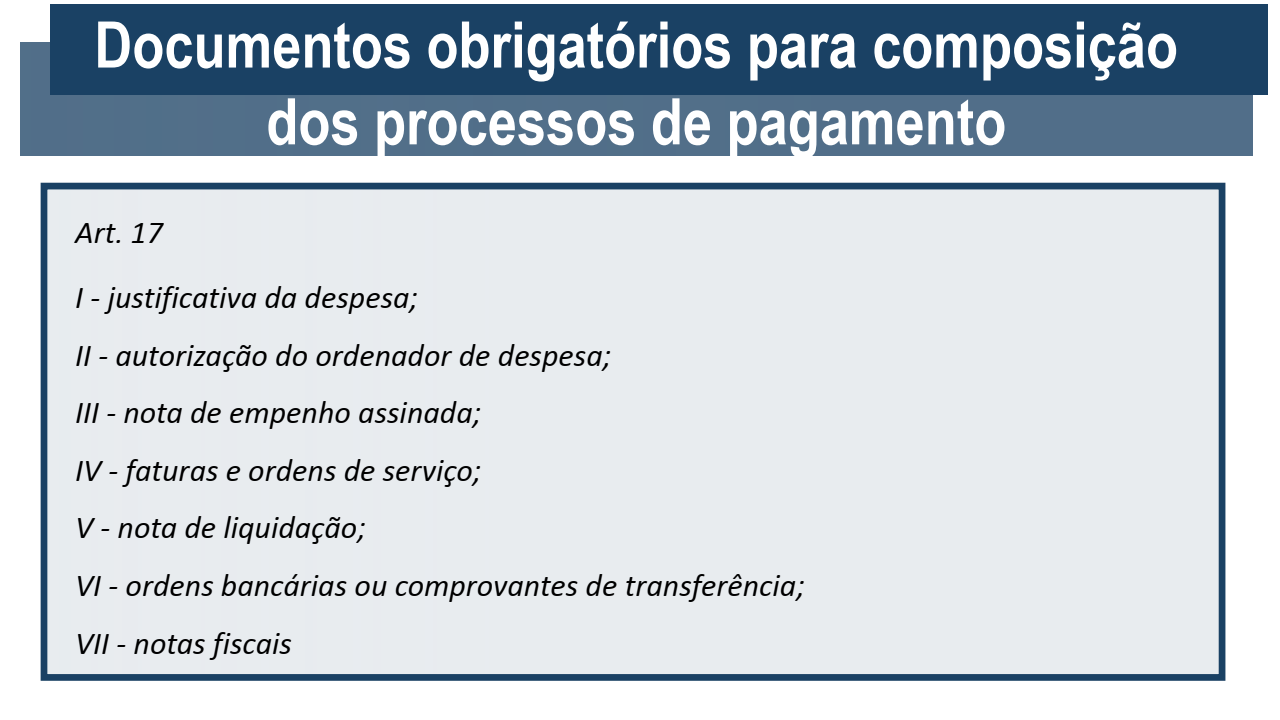 DOCUMENTOS OBRIGATÓRIOS PARA COMPOSIÇÃO DOS PROCESSOS DE PRESTAÇÃO DE CONTAS
Art. 18 
I – a relação de pagamento (de que se trata o art. 13);
II – os quadros descritivos por grupo de despesas (de que se trata o art. 14);
III – extratos bancários;
IV – ordens bancárias ou comprovantes de transferência;
V – notas fiscais.
ANÁLISE DA PRESTAÇÃO DE CONTAS PELO GESTOR FEDERAL
REPROVAÇÃO
APROVAÇÃO
NOTIFICAÇÃO
TOTAL
PARCIAL
TOMADA DE CONTAS ESPECIAL
TRIBUNAL DE CONTAS DA UNIÃO
RECURSOS EXTRAORDINÁRIOS
No mês de abril de 2020, o Governo Federal publicou a Medida Provisória nº 953, destinando crédito extraordinário para o Ministério da Cidadania. Os recursos tem como objetivo apoiar estados e municípios no atendimento à população em vulnerabilidade social no enfrentamento dos impactos da pandemia de Covid-19.

O recurso emergencial de que trata a Portaria tem como finalidade aumentar a capacidade de resposta do SUAS no atendimento às famílias e aos indivíduos em situação de vulnerabilidade e risco social decorrente do COVID-19.

PORTARIA Nº 369, DE 29 DE ABRIL DE 2020
Dispõe sobre o repasse financeiro emergencial de recursos federais para a execução de ações socioassistenciais e estruturação da rede do SUAS, no âmbito dos estados, Distrito Federal e municípios devido à situação de Emergência em Saúde Pública de Importância Nacional, em decorrência de infecção humana pelo novo Coronavírus.
ALTERAÇÕES DA PORTARIA 369/2020:
PORTARIA MC Nº 601, DE 29 DE JANEIRO DE 2021
Considerando o Acordão nº 73/2021 – TCU/Plenário que deferiu a extensão constante do item 9.1.4 do Covid-19, tornando possível a reprogramação dos recursos extraordinários pdo Acórdão 3225/2020 – Plenário aos recursos transferidos fundo a fundo pelo Ministério da Cidadania a estados, municípios e Distrito Federal para o enfrentamento à pandemia ara o exercício de 2021.

PORTARIA MC Nº 605, DE 5 DE FEVEREIRO DE 2021
Altera o art. 12 da Portaria nº 369, de 29 de Abril de 2020
Os saldos desses recursos poderão ser reprogramados para o incremento temporário das ações socioassistenciais  a ser deliberado no âmbito do Conselho de Assistência Social.
Bem como no âmbito da Proteção Social Básica ou Especial em despesas necessárias ao enfrentamento do Covid-19, conforme disciplinado pela Portaria 378, de 7 de maio de 2020.
PORTARIA Nº 378, DE 7 DE MAIO DE 2020
Dispõe sobre repasse de recurso extraordinário do financiamento federal do Sistema Único de Assistência Social para incremento temporário na execução de ações socioassistenciais nos estados, Distrito Federal e municípios devido à situação de Emergência em Saúde Pública de Importância Internacional decorrente do coronavírus, COVID-19.  A portaria trata do repasse na execução de ações socioassistenciais no âmbito da Proteção Social Básica e Especial.

O normativo reforça a atribuição dos respectivos Conselhos de Assistência Social que deverão apreciar, acompanhar e fiscalizar a implementação das ações, os resultados e a prestação de contas dos recursos repassados, cabendo ainda ao Ministério da Cidadania, a qualquer tempo, requisitar informações referentes à aplicação do recursos extraordinários, para fins de análise e acompanhamento de sua boa e regular utilização pelo órgão recebedor.
ALTERAÇÕES DA PORTARIA 378/2020:
PORTARIA Nº 467 DE 13 DE AGOSTO DE 2020
Altera os arts. 2º, 3º e 5º da Portaria nº 378, estabelecendo que serão pagas três parcelas adicionais:
Duas equivalentes a três meses do cofinanciamento ordinário; e
Uma equivalente a dois meses do cofinanciamento ordinário da proteção social básica e um mês do cofinanciamento ordinário da proteção social especial.

PORTARIA MC Nº 601 DE JANEIRO DE 2021
Considerando o Acordão nº 73/2021 – TCU/Plenário que deferiu a extensão constante do item 9.1.4 do Acórdão 3225/2020 – Plenário aos recursos transferidos fundo a fundo pelo Ministério da Cidadania a estados, municípios e Distrito Federal para o enfrentamento à pandemia do Covid-19, tornando possível a reprogramação dos recursos extraordinários para o exercício de 2021.
UNIDADE DE CONVÊNIO FEDERAL

Av. Desemb. José Nunes da Cunha, s/n –Parque dos Poderes
Fone: (67) 3318-4184/4108